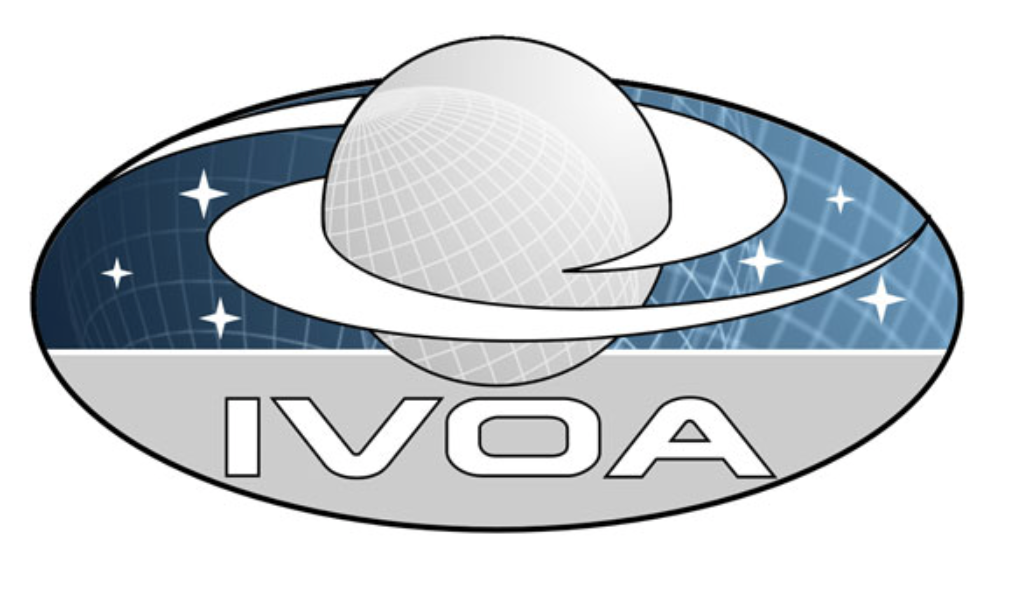 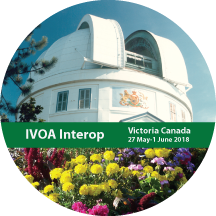 State of the IVOAVictoria, Canada27 May – 1 June 2018
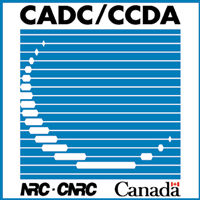 Pepi Fabbiano
Harvard-Smithsonian Center for Astrophysics
Chair of the IVOA Executive Committee

IVOA Interoperability Meeting Opening Session
Victoria, Canada, 27/May/2018
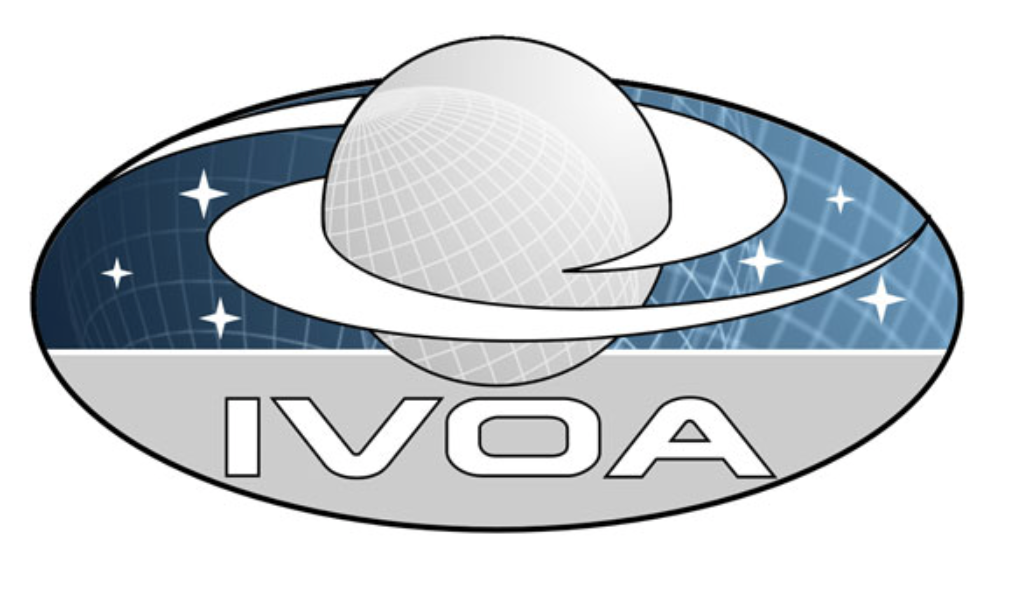 A Bit of History
Victoria - 5/27/18
2
Timeline of data access and interoperability
1960		1970		1980		1990		2000		2010
Beginning of computer connectivity
ARPANET
Internet
e-mail
1973 ARPANET standards for encoding messages
WorldWideWeb @ CERN
Global hyperlinked information system
Web Browsers
CERN, SLAC
Concept of Data Access and Inter-operability
Growth in societal Data Interoperability projects
FAIR data principle
Findable
Accessible
Interoperable
Reusable
2/22/18
G. Fabbiano - CfA Colloquium
3
1960		1970		1980		1990		2000		2010
Beginning of computer connectivity
ARPANET
Internet
e-mail
1973 ARPANET standards for encoding messages
WorldWideWeb @ CERN
Global hyperlinked information system
Web Browsers
CERN, SLAC
Concept of Data Access and Inter-operability
Growth in societal Data Interoperability projects
FAIR
Astronomers have been early adopters of these developments
Data Services
NED
SIMBAD
NASA Data Infrastructure
Archives
Mission Centers
ADS at SAO
Literature access
Data-literature links
Virtual Observatory
Easy access to data, reuse 
and inter-operability
National Projects
IVOA
European VO initiatives
UN Open Universe
e-mail
Yes!!
Yes!!
Yes!!
2/22/18
G. Fabbiano - CfA Colloquium
4
Beginning – ESO conference of 2002International Virtual Observatory Alliance
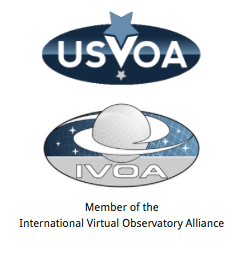 2/22/18
G. Fabbiano - CfA Colloquium
5
IVOA Todaywww.ivoa.net
Created in 2002, the International Virtual Observatory Alliance (IVOA) today has 21 member projects
The IVOA has no direct funding
 Affiliated projects seek funding from their national agencies
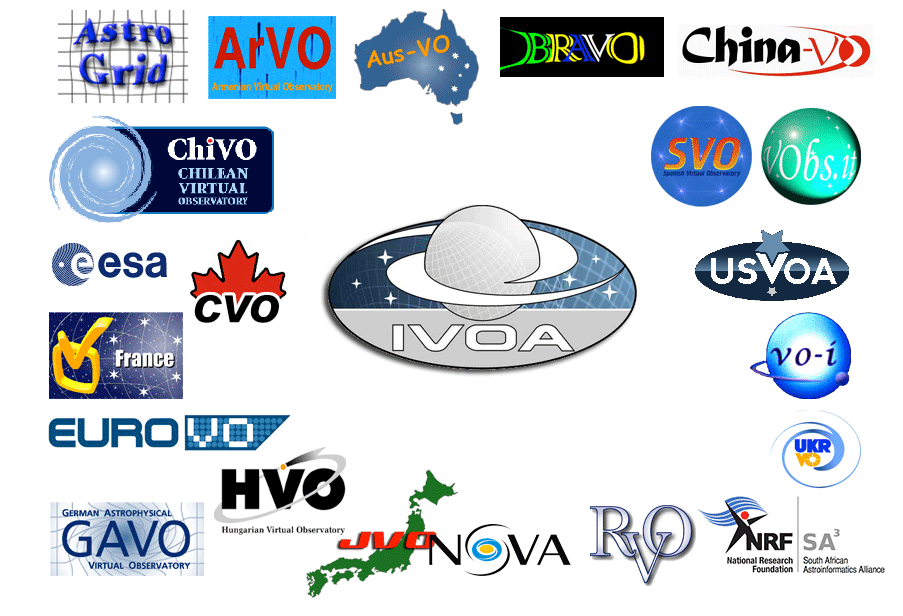 2/22/18
G. Fabbiano - CfA Colloquium
6
2/22/18
G. Fabbiano - CfA Colloquium
7
Now – IVOA @ the IAU and United Nations
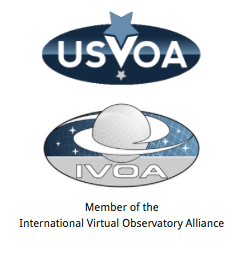 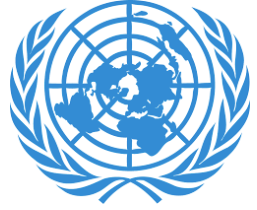 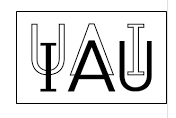 The IVOA has been promoted by the International Astronomical Union as the standards organization for FAIR data in astrophysics
The United Nations Committee on the Peaceful Uses of Outer Space (COPUOS) is recognizing the role of the IVOA
The Open Universe UN initiative (under approval) will be based on IVOA standards and collaboration with the IVOA
2/22/18
G. Fabbiano - CfA Colloquium
8
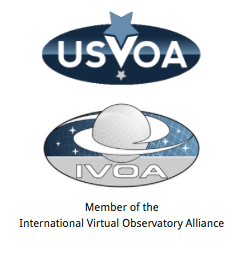 IVOA & IAU@ UN
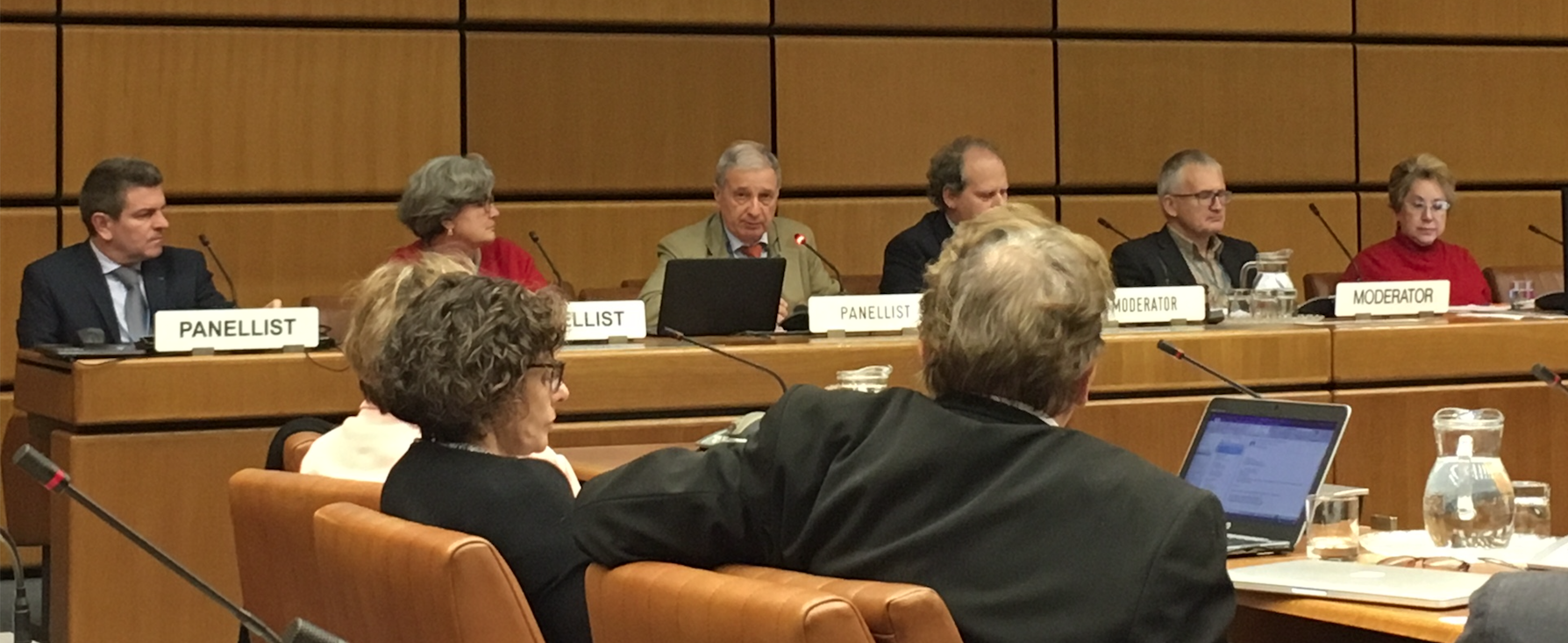 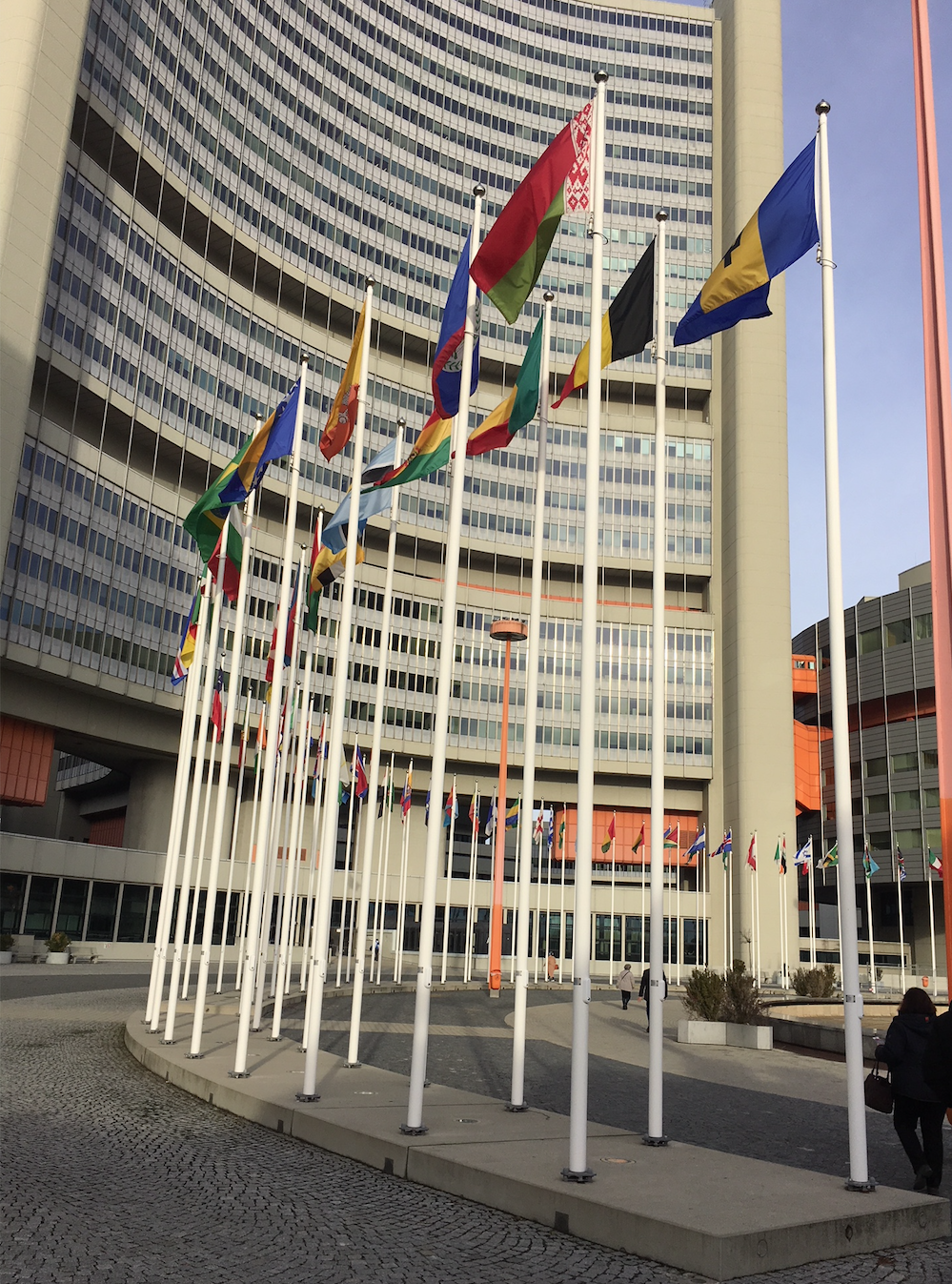 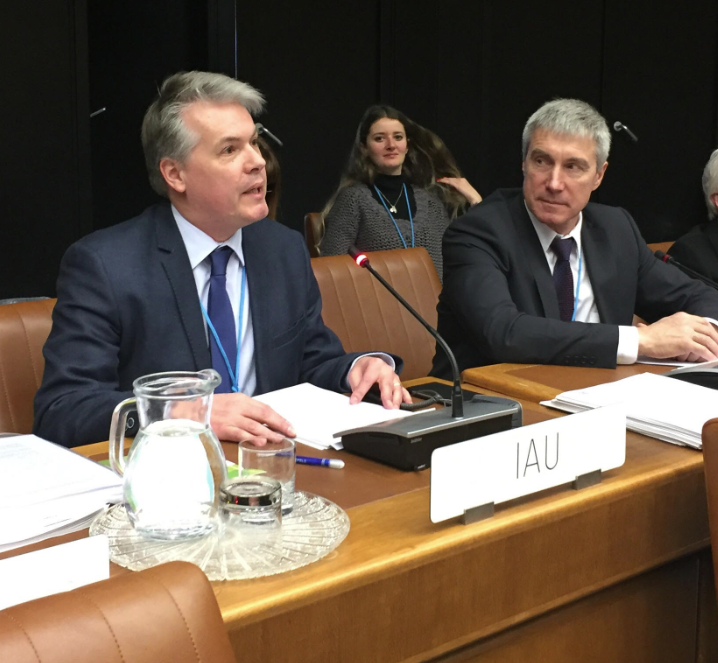 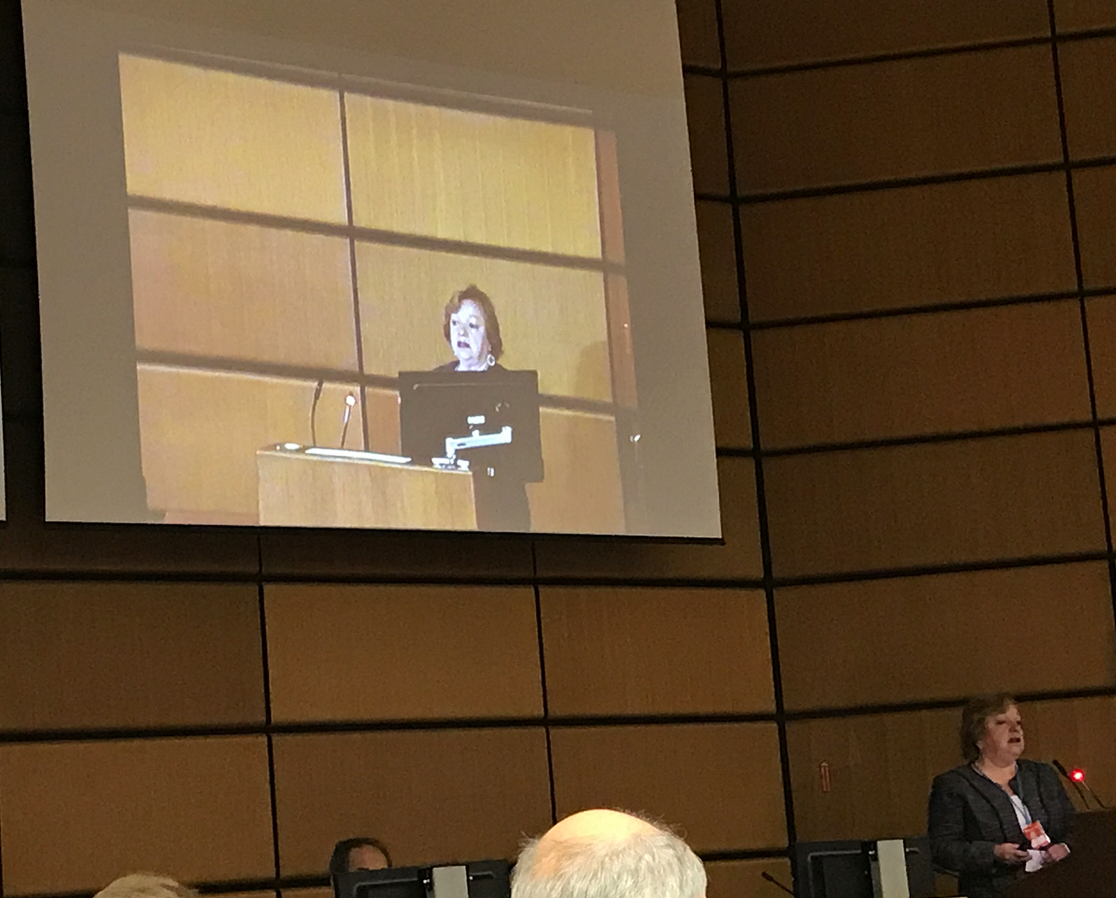 2/22/18
G. Fabbiano - CfA Colloquium
9
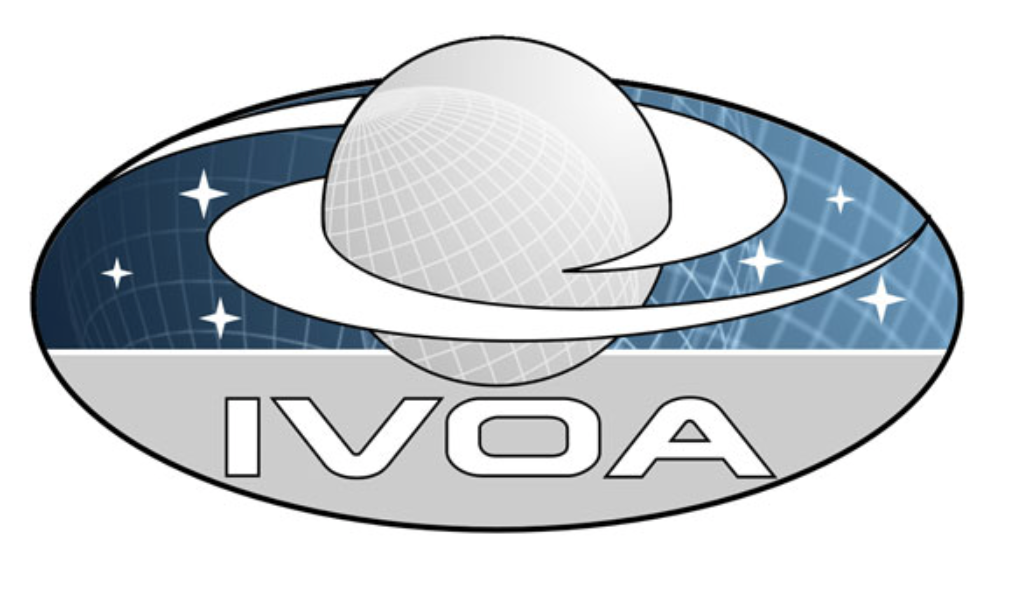 Perception RealityEvolution
Victoria - 5/27/18
10
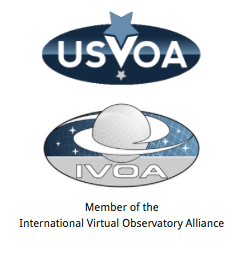 The Virtual Observatory
Perception
Failed experiment
No progress
No benefit to astronomers
2/22/18
G. Fabbiano - CfA Colloquium
11
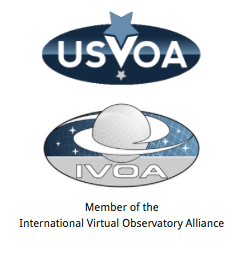 The Virtual Observatory
Perception
Failed experiment
No progress
No benefit to astronomers
Reality
Overall successful
IVOA infrastructure implemented in major data centers and being adopted by new major projects
Hidden benefit to astronomers
…also visible but not recognized benefit
2/22/18
G. Fabbiano - CfA Colloquium
12
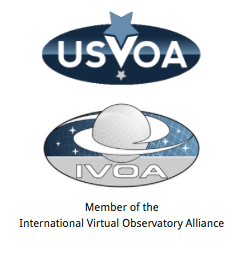 The Hidden VO & the User Community
Every time you access a major astronomy archive you are using the VO
More and more new data products and databases are produced by VO-native pipelines (e.g. GAIA)
Use of VO standards fosters archival data reuse
The archive/data user community is not just the old expert community
Use of NASA archives has risen after implementation of these interfaces
….fosters interoperability
Data-literature-tools links increasingly common (use of SAMP)
….reduces costs
…so more money for financing your science project
2/22/18
G. Fabbiano - CfA Colloquium
13
Awareness and Use of archival data are increasing
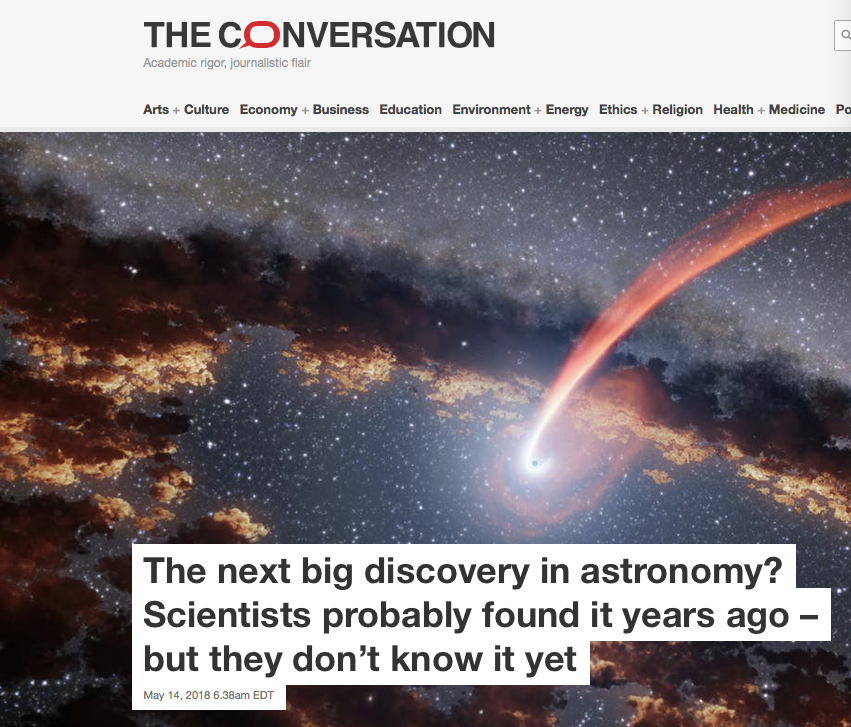 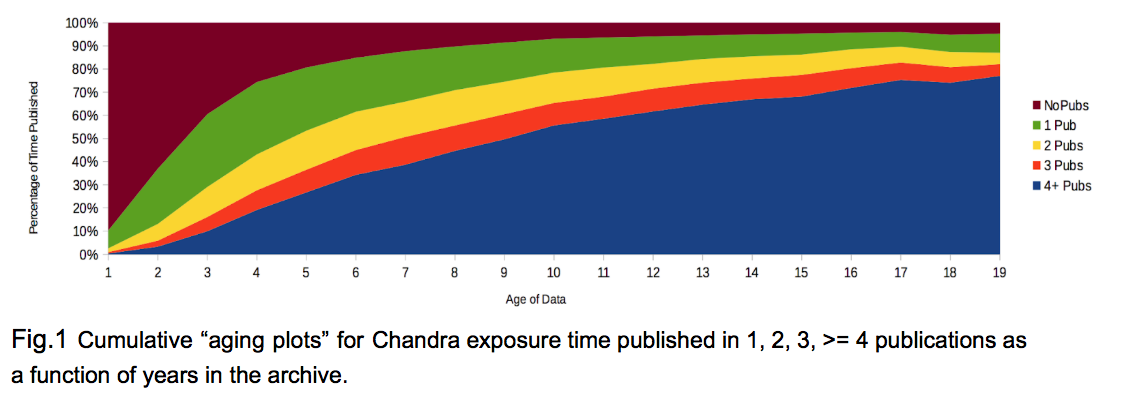 Victoria - 5/27/18
14
ESA’s Gaia is a tremendous world-wide success
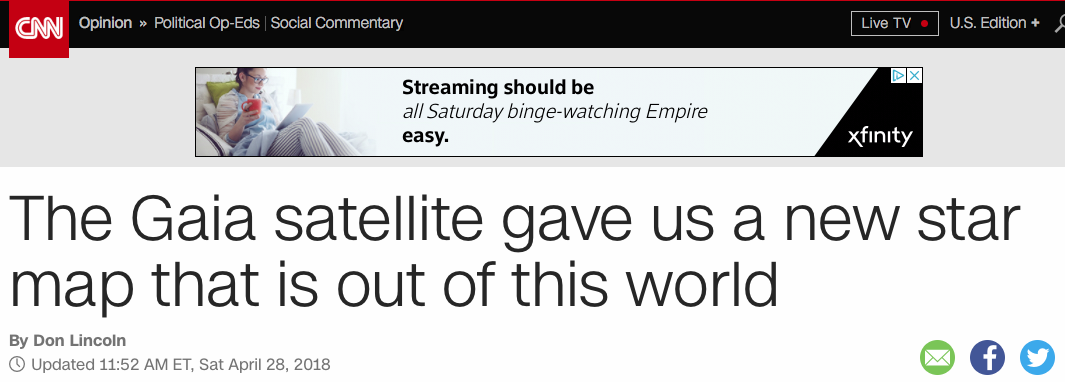 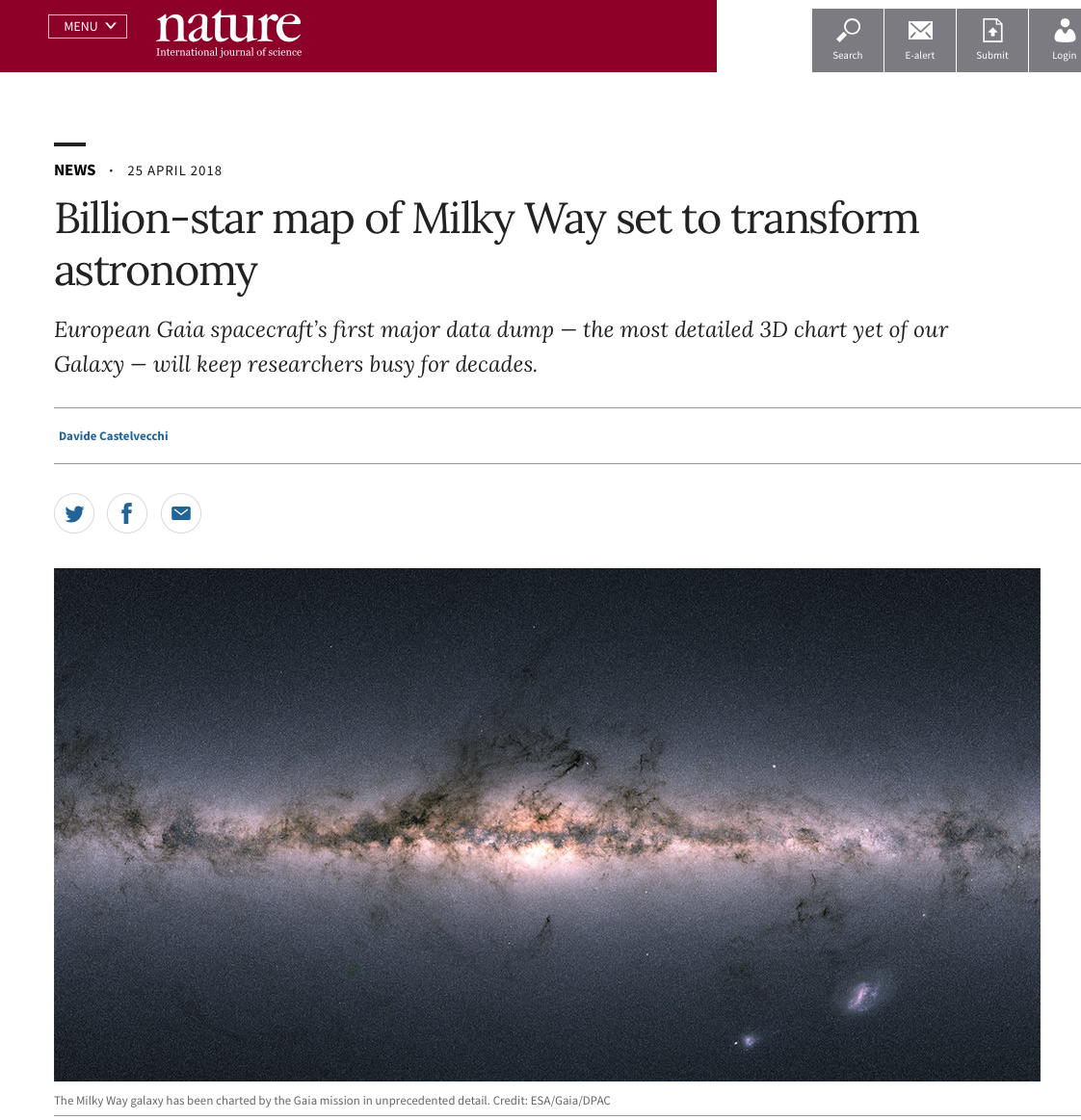 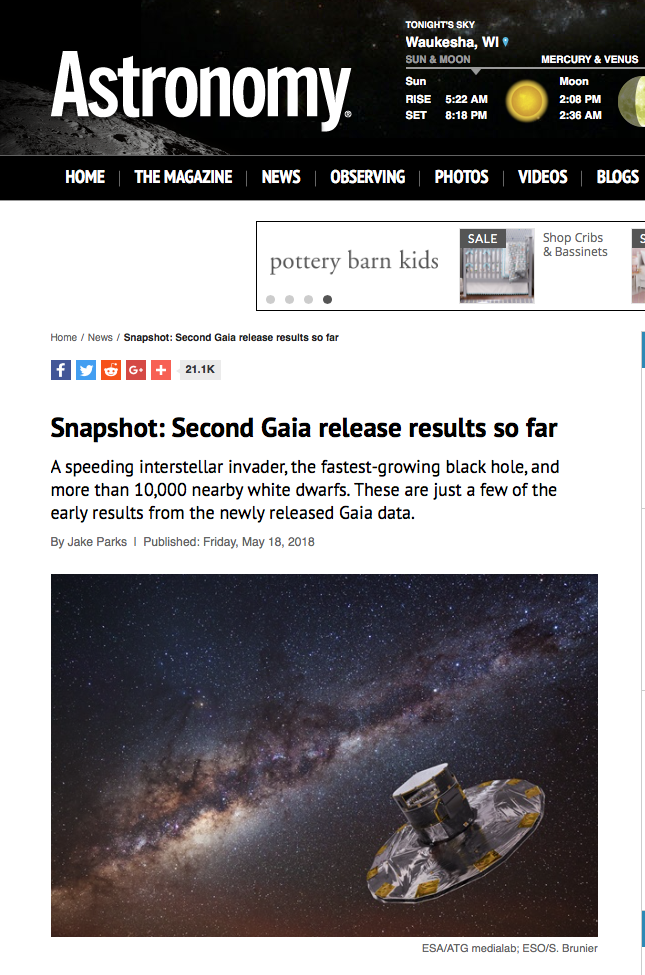 Victoria - 5/27/18
15
All of this is based on the concept of the VO and on the use of IVOA standards…..but our colleagues and funding agencies need to be reminded
Victoria - 5/27/18
16
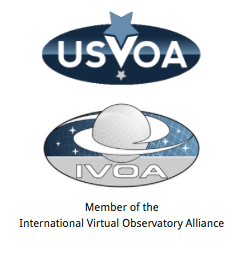 Increasing IVOA RecognitionMedia,  Data, and Community Presence
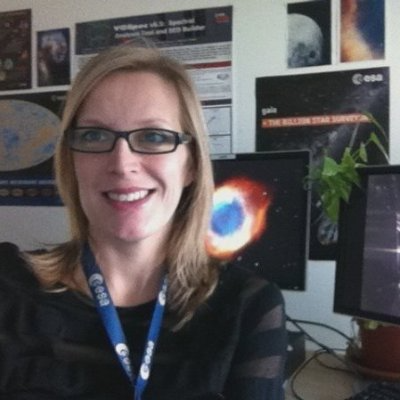 The IVOA Media Group – chair Debbie Baines (ESA) 
Two Newletters per year, following each Interop
Establishing Media presence
The IVOA Media Group and the Committee on Science Priorities [CSP – Chair Bruno Merin (ESA)]) working on an IVOA Data Portal
IAU Inter-Commission B2-C1-C2 WG Data Driven Astronomy Education and Public Outreach (DAEPO) was launched – chair Chenzhou Cui (IVOA EPO chair)
The IVOA Exec will have an IVOA booth – Mark Allen organizing
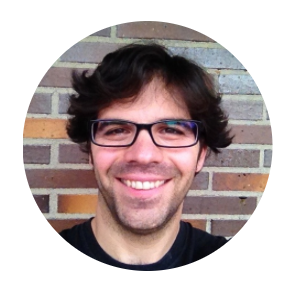 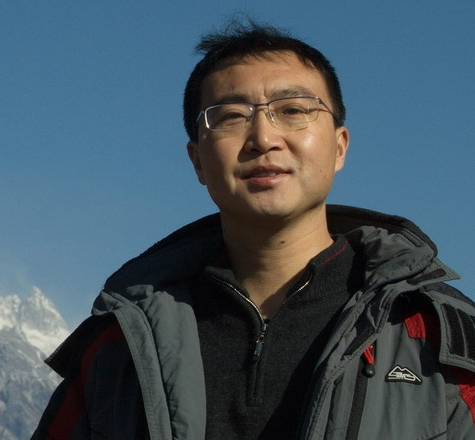 Victoria - 5/27/18
17
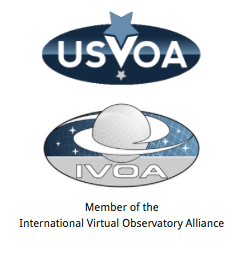 IVOA Standards and Community Needs
Commonly heard, even from IVOA members
The standard development process is
Top-down
Glacially slow
Standards are difficult to implement
Do we need to revise the TCG process and/or formalize successful practices?
E.g., HiPS and MOC standards development paradigm
Developed by Data Center to address pressing needs
Introduced to the IVOA for general acceptance
Parallel paths for ‘big’ and ‘small’ standards?
Process revision (see Sidney) / flexibility will be needed to respond to evolving project needs and adapt to changing s/w environment/culture
More hands-on ‘hackathons’ at astronomy meetings and ADASS on standards implementation? (e.g. VODML at this meeting)
Victoria - 5/27/18
18
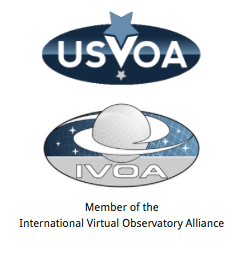 Bridging the Divide with Astropy
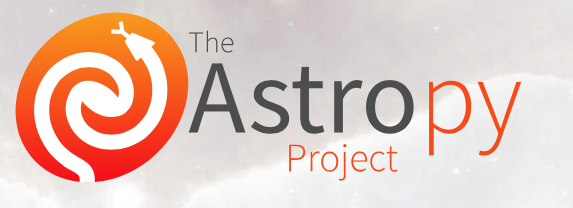 Python is commonly used in astrophysics
The Astropy is a large grassroots community
We want to embrace this community and find a common ground 
Escape the [unfair] ‘top-down-obsolete’ label
The CSP has begun IVOA outreach to Astropy
Individual data centers and national projects are also collaborating
Victoria - 5/27/18
19
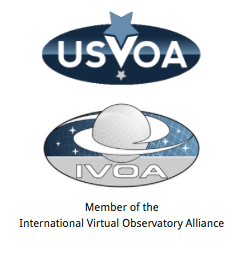 How do we become more relevant for the astronomical user community?
Some ideas to start the discussion
Can Astropy and IVOA complement each other?
Critically assess Data Model work against data models already developed by the Astropy community? 
Upgrade some of these to IVOA status?
Work with the Data Centers (i. e. ourselves) to produce general use IVOA standards libraries in Python?
FITS i/o was a main reason of FITS success
IVOA community based GIT repository?
Continue working for an increased tool / services/ data interoperability 
Astronomers like interoperability (e.g. SAMP, TopCat, etc.) and use what is available (without relating it to the IVOA)
Victoria - 5/27/18
20
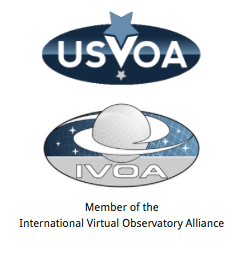 In summary….
The IVOA is a fruitful collaboration
We need to continue evolving
Challenges are opportunities
Compromising is sometimes winning
(….these are not platitudes)
Victoria - 5/27/18
21
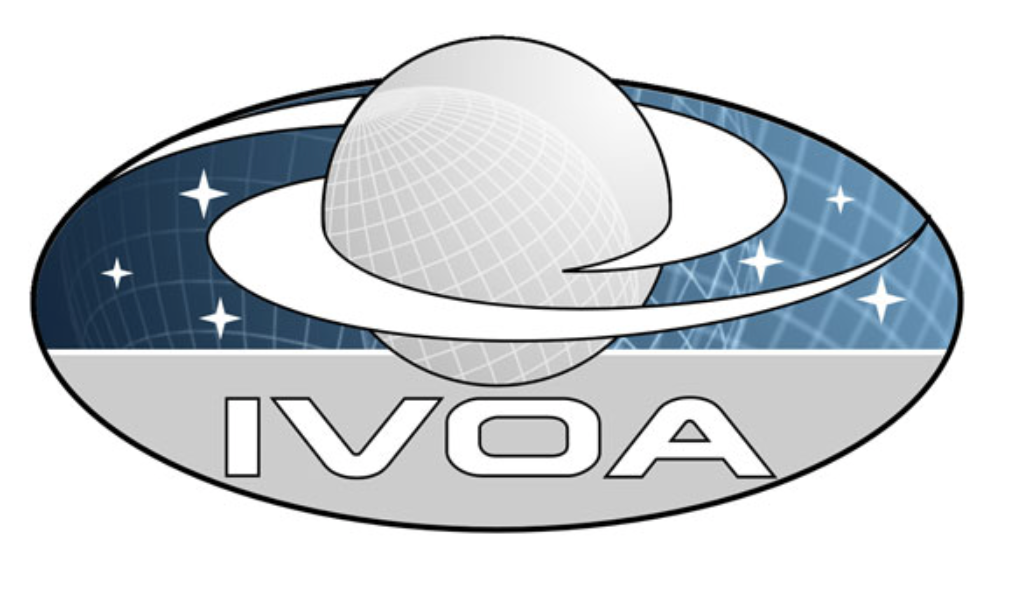 MemberNews
Victoria - 5/27/18
22
China-VO Registry gets online
Following the specifications of the IVOA, a China-VO Publish Registry (http://registry.china-vo.org) with extended backend metadata database has been developed in the last months. The system passed Validation of http://rofr.ivoa.net/ on May 17, 2018.
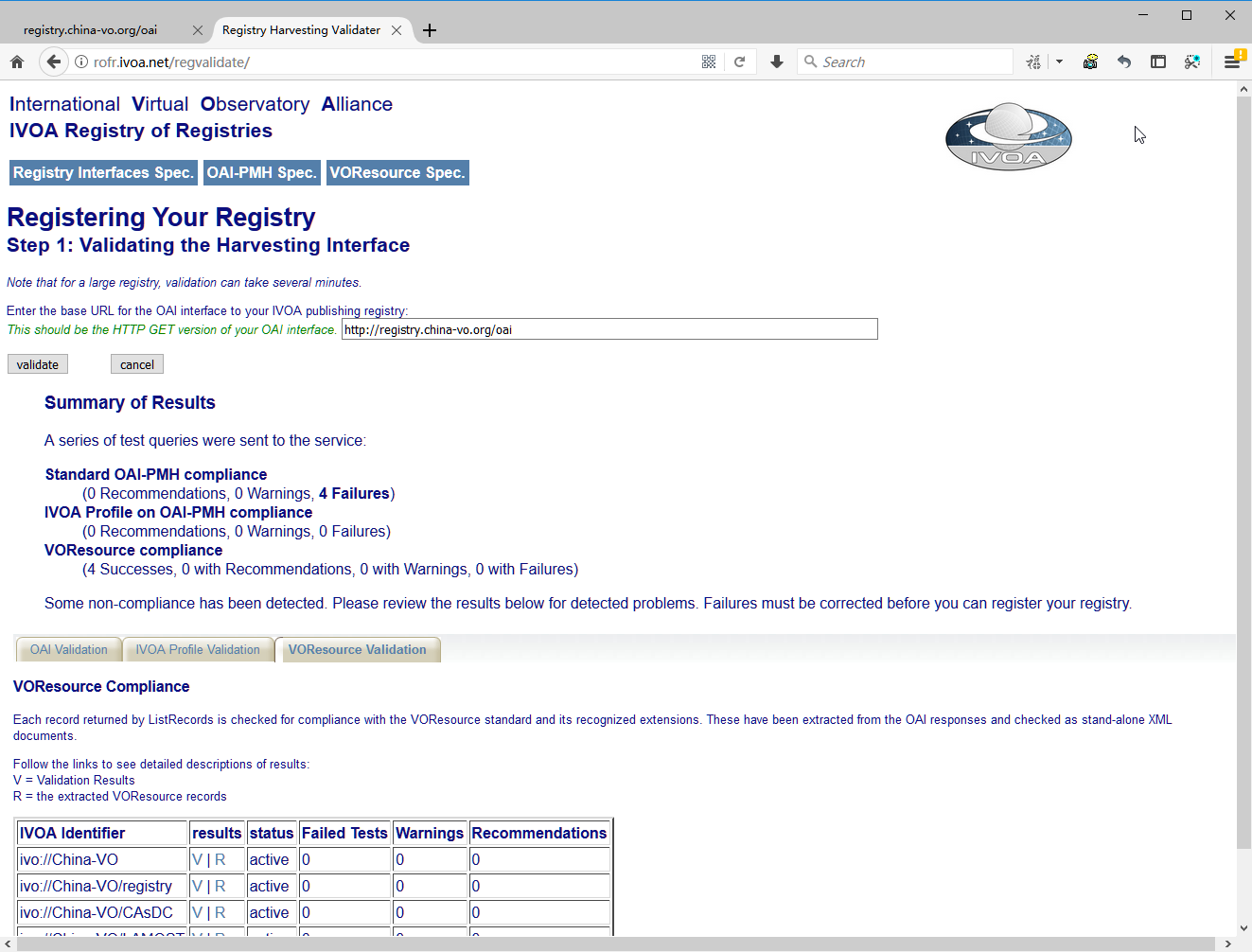 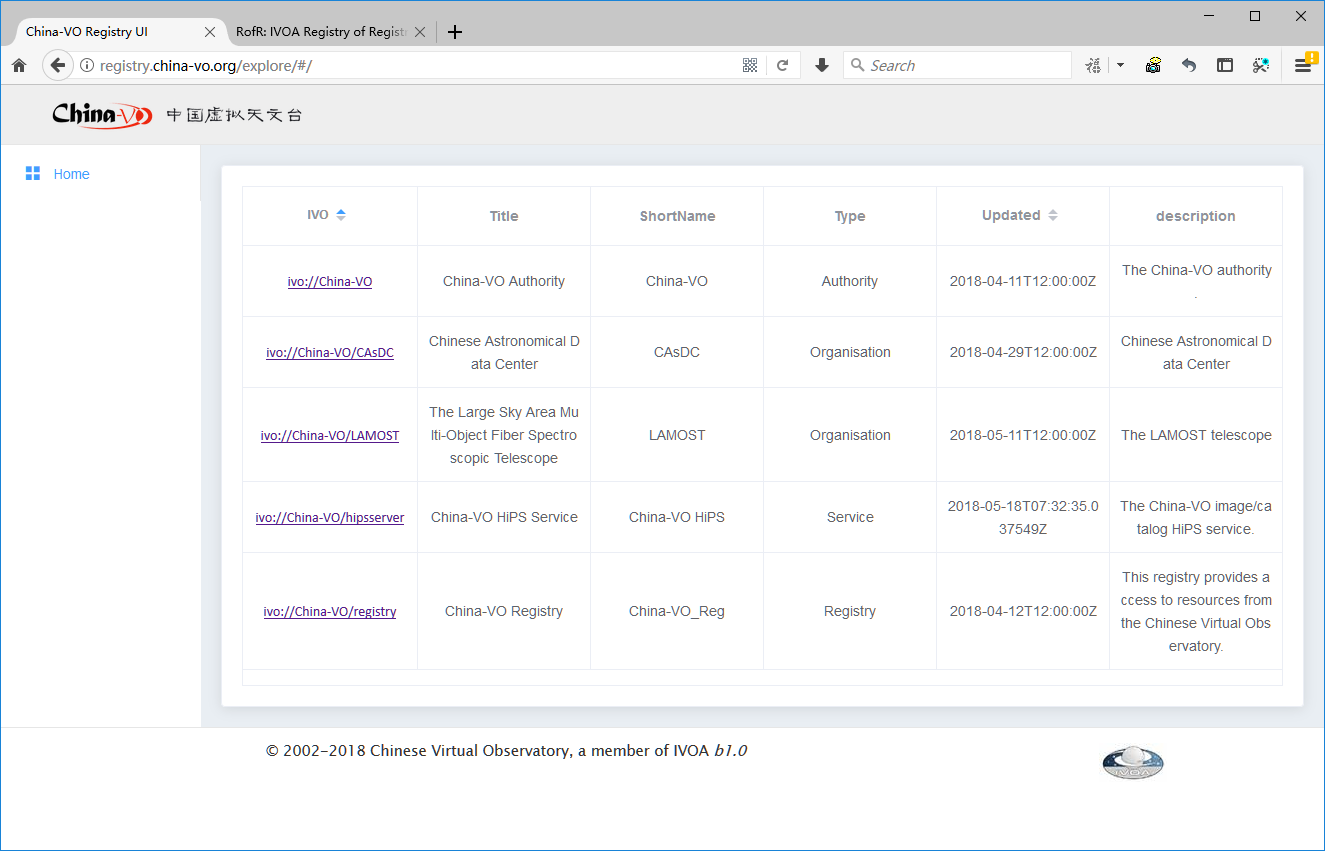 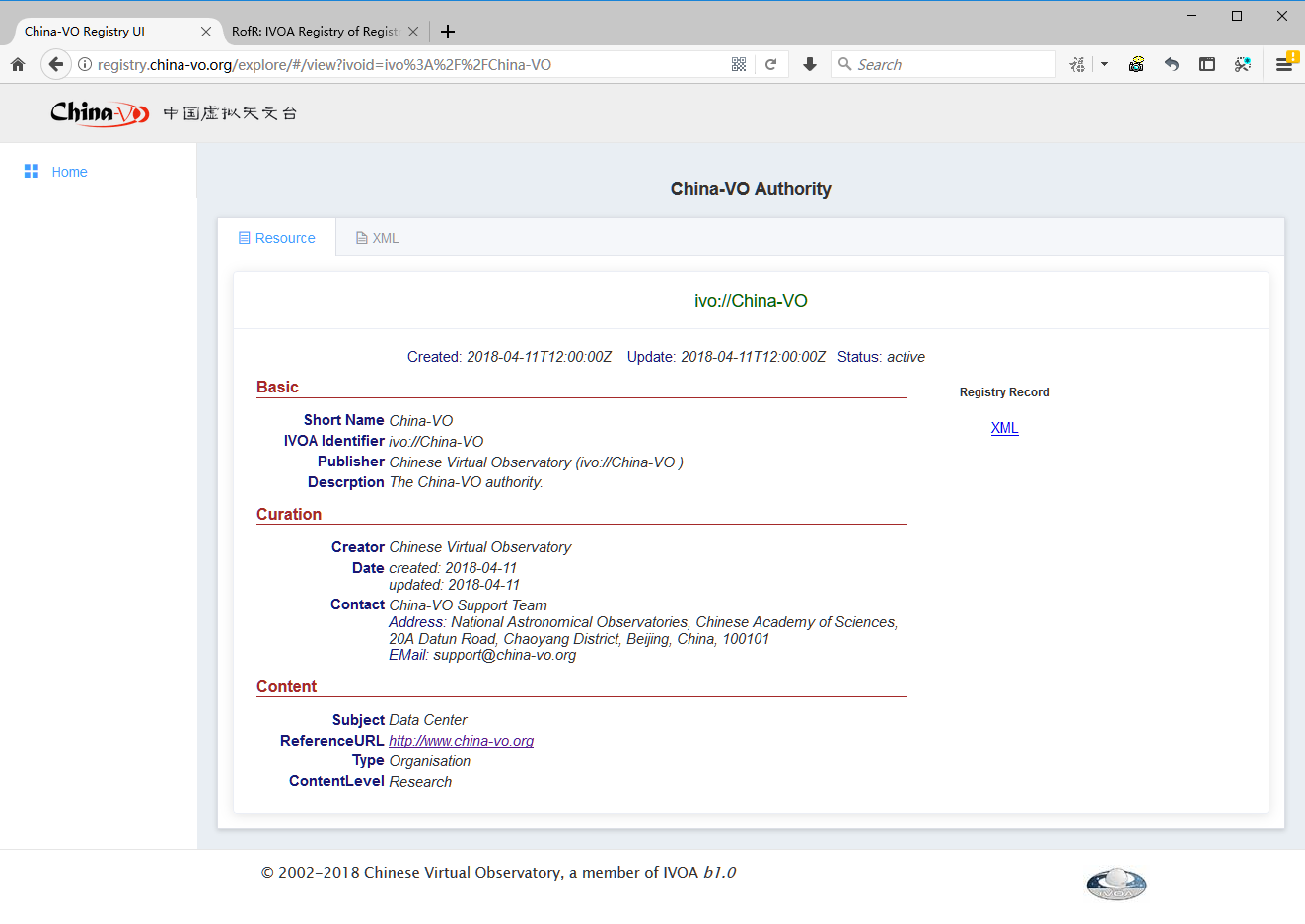 China-VO registered users reached 20,000
On April 25, 2018, Professor Haisheng JI from China Purple Mountain Observatory became the 20,000 registered user.
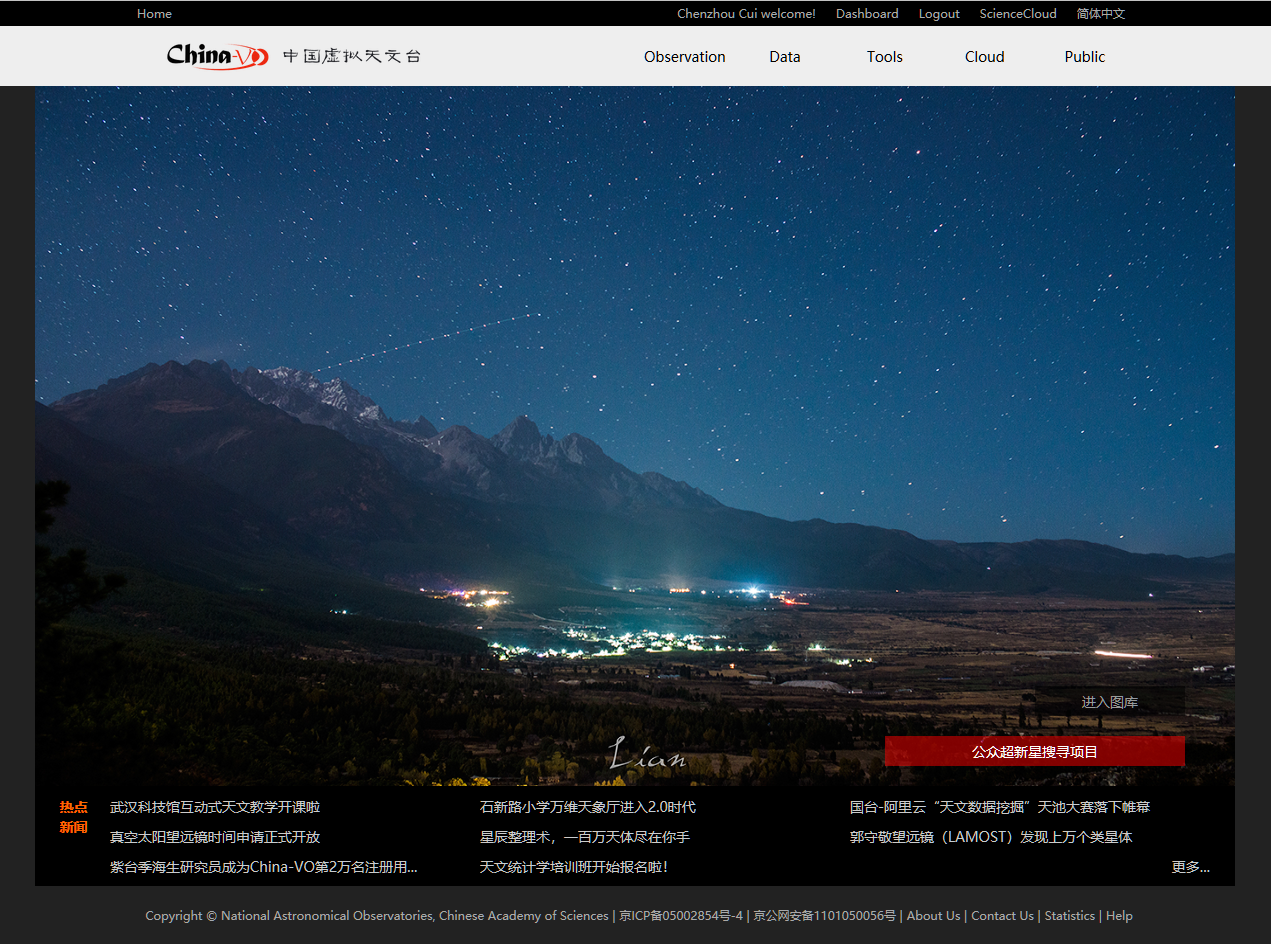 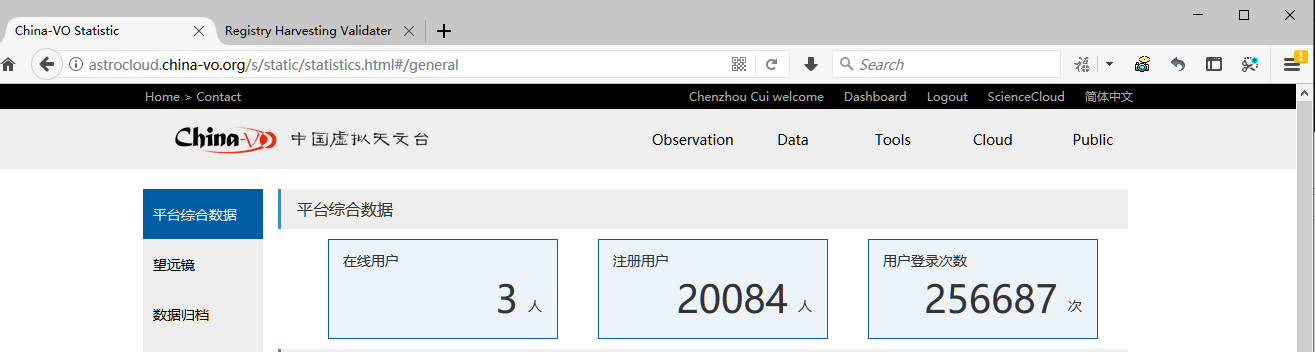 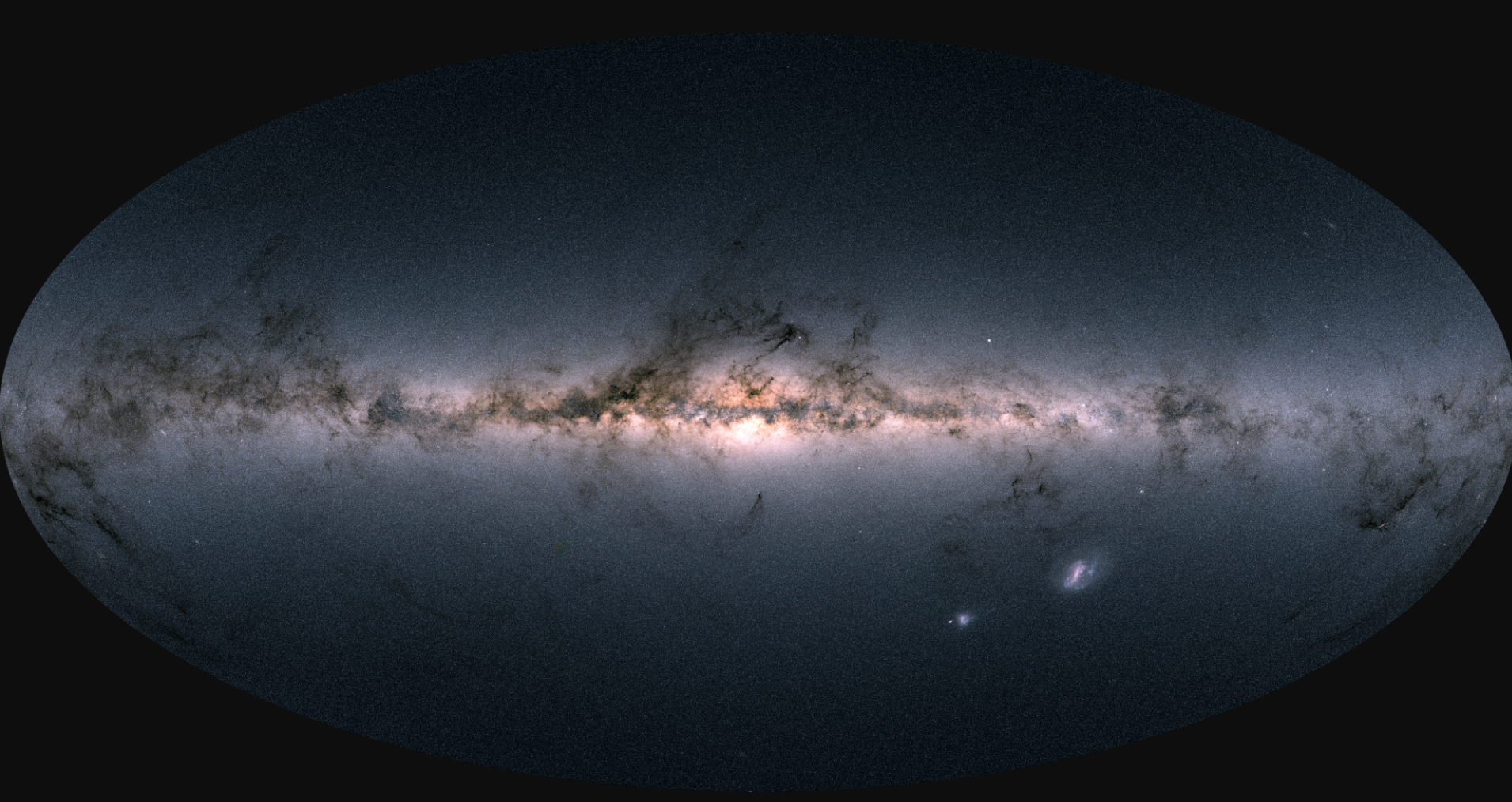 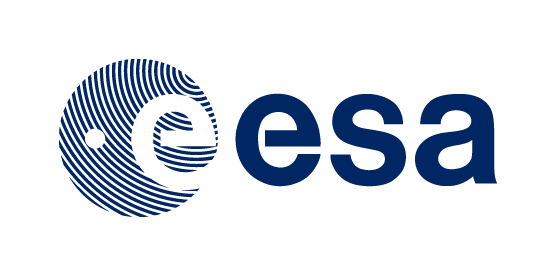 VO recent activities at ESA
Gaia DR2 released on April 25th 
VO-built in ESA Gaia Archive
Big VO success behind the scene
ADQL, TAP, UWS, DataLink, VOSpace, SAMP

ESASky v2.2 released same day

Euro-VO Registry new GUI (on-going)
1st beta release by end 2018 

More ESA TAP servers 
EPN-TAP for Planetary Science Archive
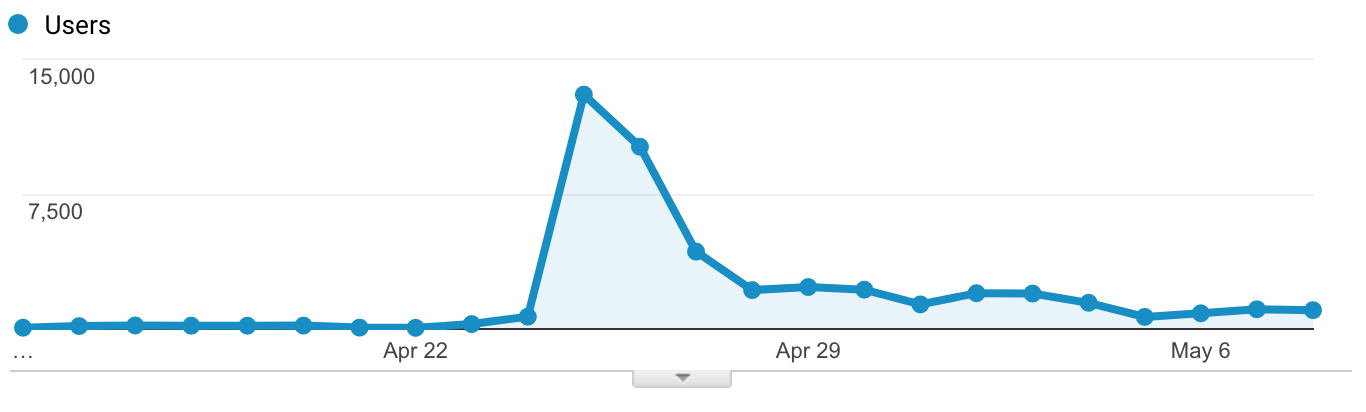 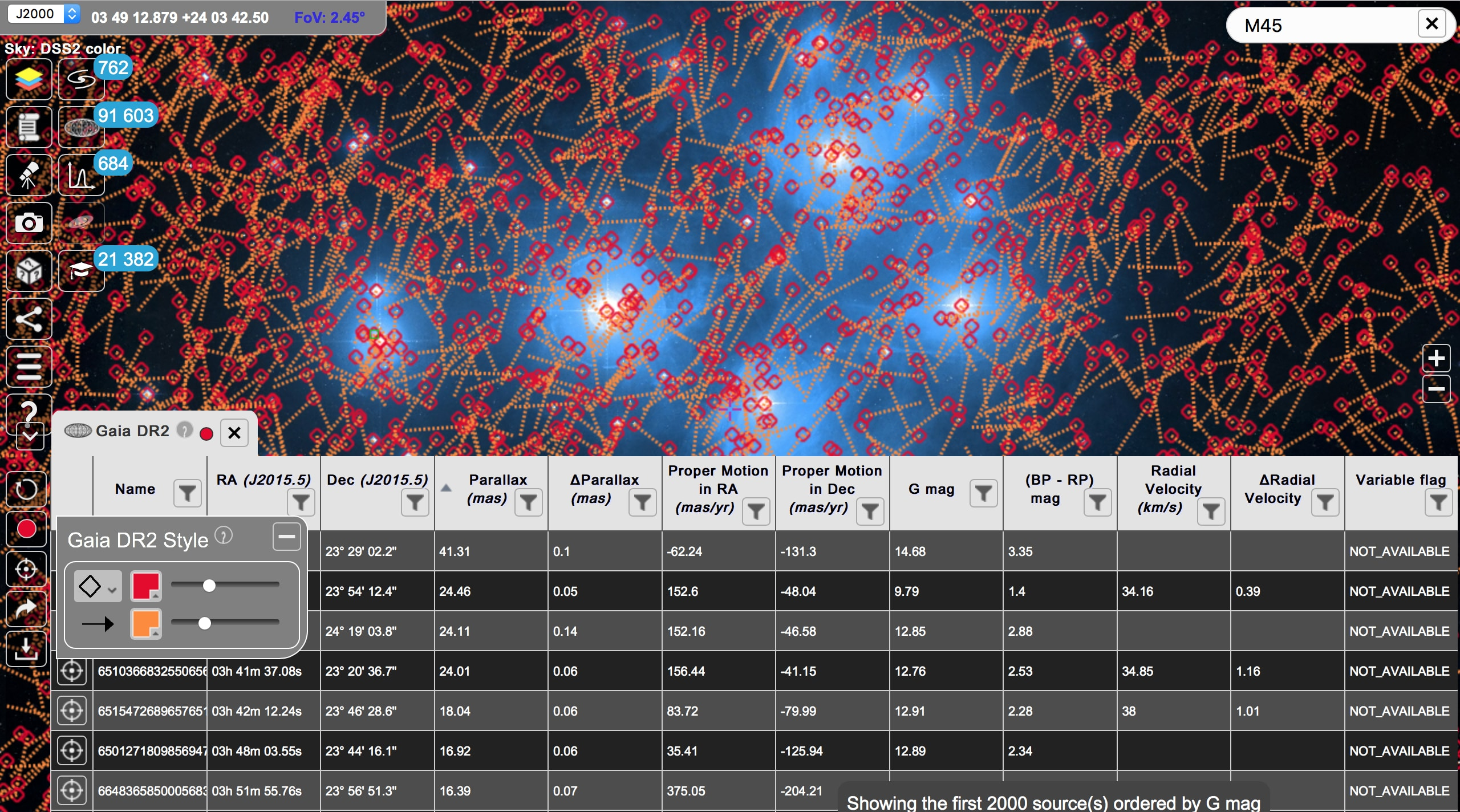 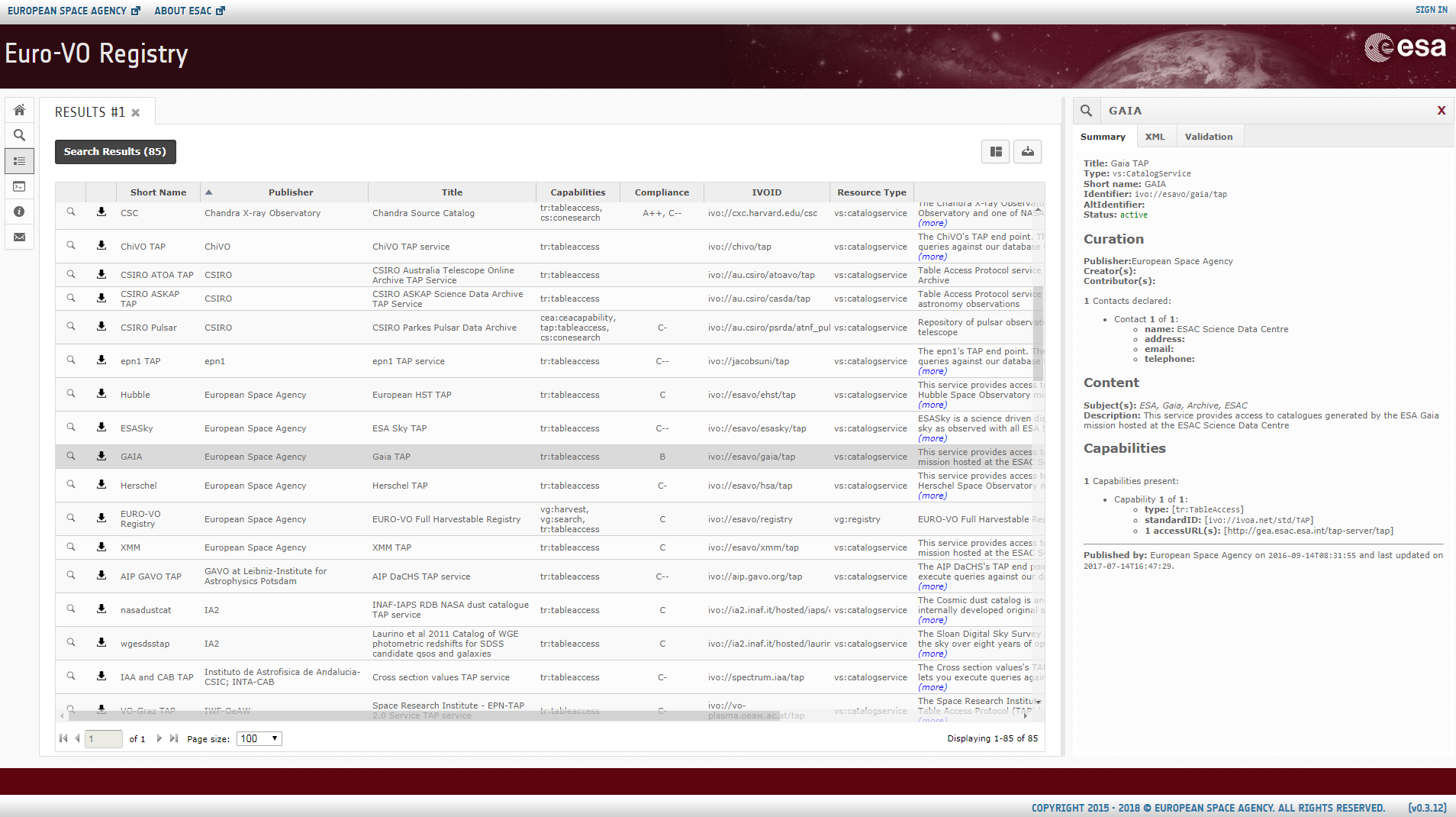 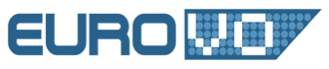 Euro-VO activities within ASTERICS project(May 2015 – May 2019)- ASTERICS project web-site renewed- Many events directed at large European astronomy and astro-particle infrastructures (ESFRI*) - Technical forums – supporting coordination of VO development- VO Schools aimed at early career astronomers (tutorials on-line)- participation in RDA
*ESFRI – European Strategy Forum for Research Infrastructures
Third DADI VO School
14-16 November 2017, Madrid
23 participants, 10 tutors
Learn enough about the VO to be able to use it in one’s own research
Intro to VO
“Hands-on” tutorials 
Participants’ projects
+ Gravitational wave tutorial 
“EM follow-up of GW event”
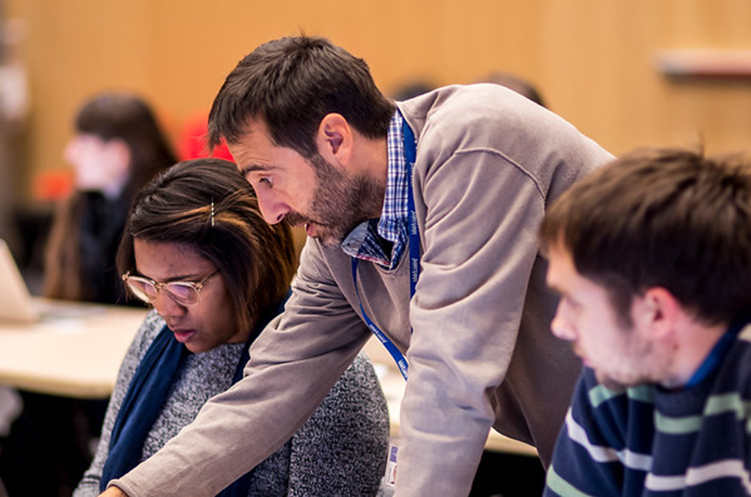 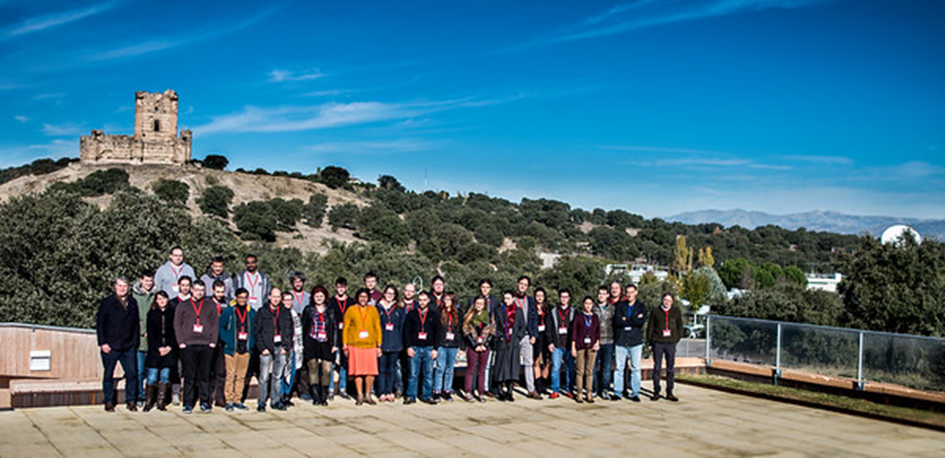 http://www.euro-vo.org/?q=science/scientific-tutorials
Second ESFRI Forum & Training Event
13-14 December 2017, Trieste (+ New-comer Session 12 Dec.)
29 participants
Contributions by the ESFRI projects and VO projects
Topics: Time Domain, Radio interferometry data in the VO, EST (European solar Telescope) Polarimetry
Fourth Technology Forum
16-17 April 2018
21 participants
Topics: Registry, Science Platforms, python, time Series, Data link, SODA
Hack-a-thon
16 April 2018
ASTERICS DADI, Fourth Technology Forum
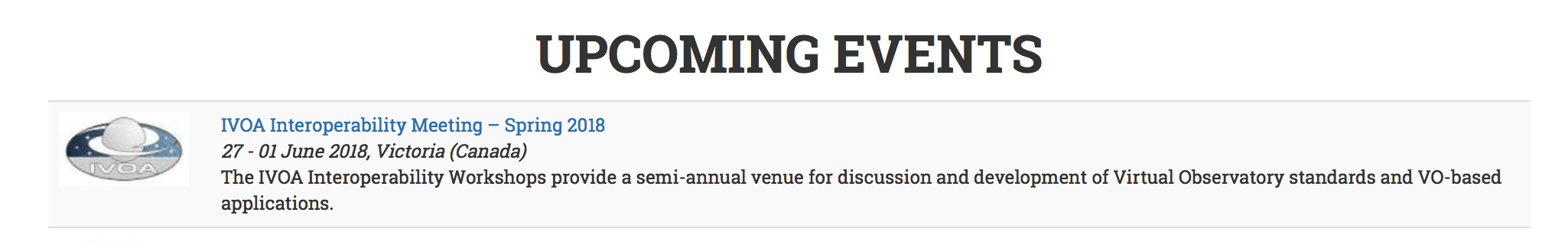 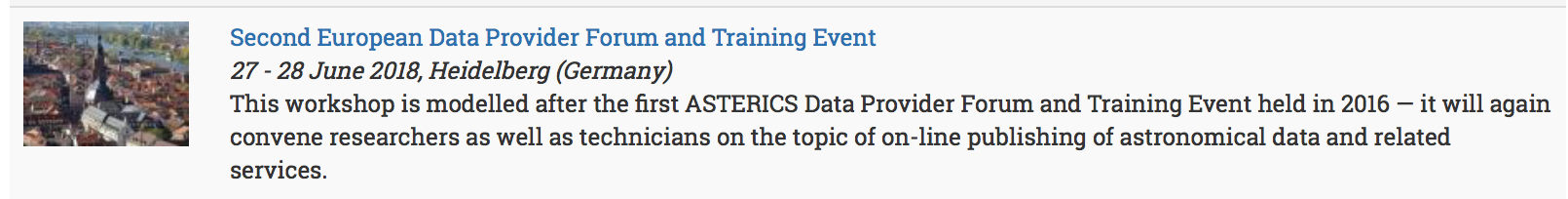 ASTERICS ”Data Access Discovery & Interoperability” – VO School 
Strasbourg, France, Nov 20-22, 2018
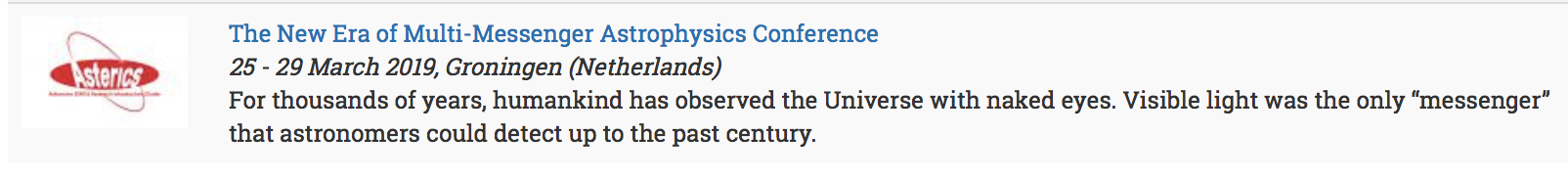 European Open Science Cloud - EOSC
European funding calls have been opened in the context of EOSC – proposal submitted (including Euro-VO partners)
VO  to be mapped onto EOSC, & VO make use of EOSC resources

EOSC declaration – ESO, SKA, RDA-Europe, JIVE among first signatories

Opportunity to be involved in definition of EOSC
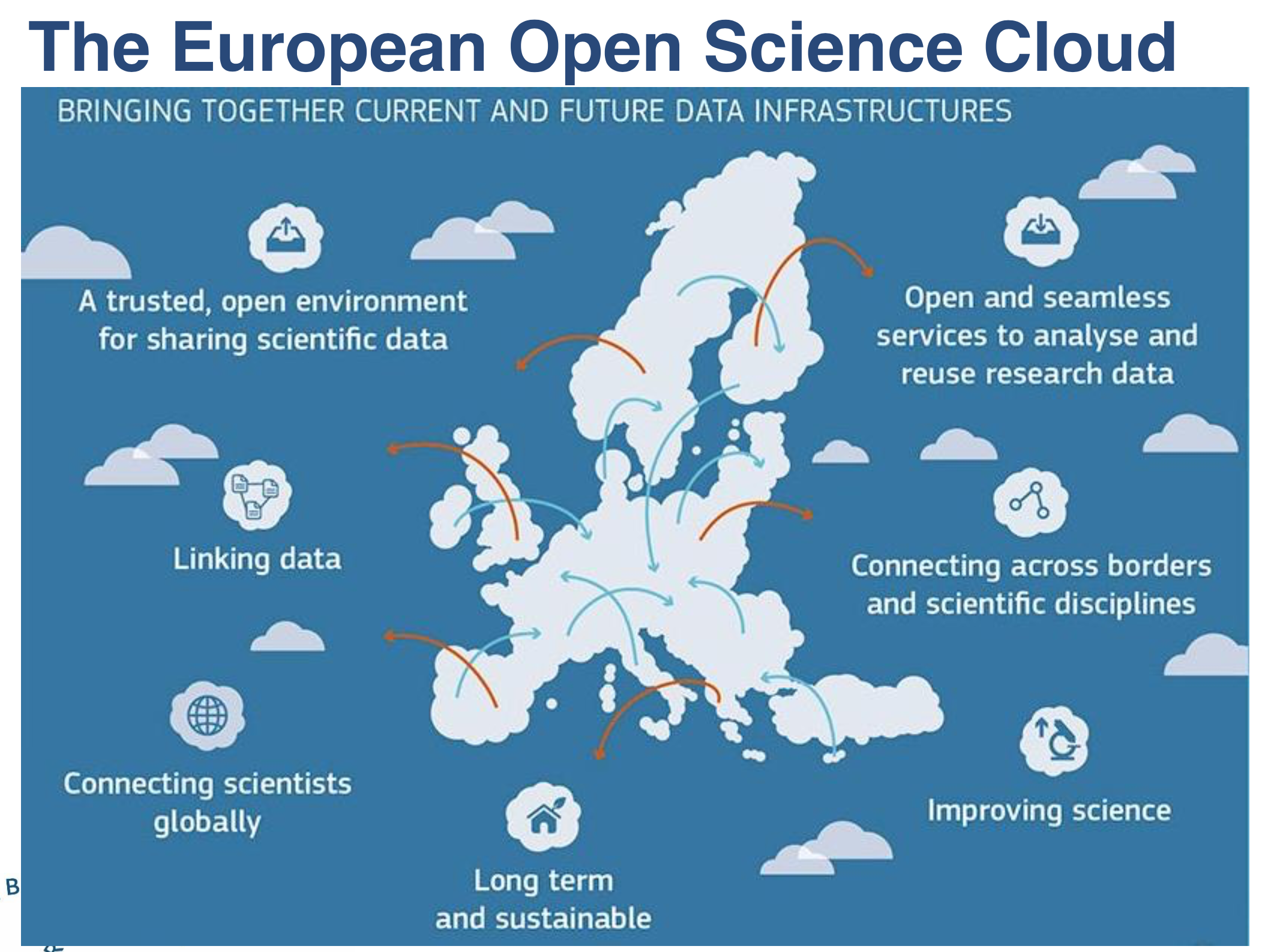 IVOA exhibit booth
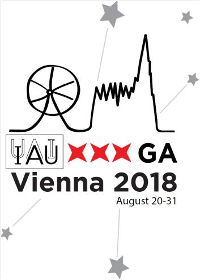 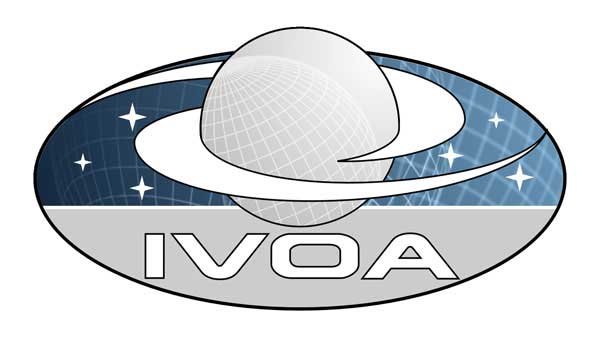 August 20-31, Vienna, Austria
Inform international community about IVOA
Participation of all IVOA member projects encouraged 
Demonstrations of VO services/tools 
Standard booth
Table, 2 chairs, banners, poster
Video display – connect laptop/computer
Booth to be staffed 8-17h each day
Your help needed !!
IVOA member projects
Identify people attending IAU GA who can help at the booth
Coming soon – a sign-up schedule (organized into morning and afternoon blocks)
Prepare a flyer on your project using a template (expect deadline at end of June)
Prepare “demos” for the booth 
Contribute IVOA promotional “goodies”    

Media Group
IVOA flyer 
Template for member project flyers

Contact M. Allen
German Astrophysical Virtual Observatory  news
GAVO's DaCHS publishing suite has reached version 1.1 last November, with support for TAP 1.1 
DaCHS version 1.2 with an almost all of ADQL 2.1, including the optional parts, will be released shortly after the interop
GAVO maintains blog at https://blog.g-vo.org
Posts on topics of more general VO interest (e.g., Gaia time series, STC in the registry, RegTAP hints).
If other VO projects would do similar things, we could have a "planet VO" atom feed that more people would subscribe to...
Something to consider……
Media Group?
Victoria - 5/27/18
33
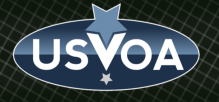 US Virtual Observatory Alliance news
USVOA held annual face-to-face meeting at Jan 2018 AAS 
NAVO 
Annual review technical plans and budget review by NASA was successful
Actively developing Python interfaces to our VO Services
NAVO will hold a workshop on access to NAVO holdings at AAS in June 
All the NAVO centers now have instances of TAP, SSA, SIA, and cone search protocols
LSST 
Committed to using the VO 
Working on ADQL/TAP and SIAv2 data access implementations
Adopting VOSpace in science platform
Extending the Firefly tool to support HiPS
Victoria - 5/27/18
34
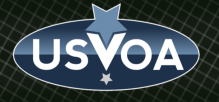 US Virtual Observatory Alliance news
NOAO Data Lab IVOA implementation status
TAP - primary DB/catalog access
SIA - Multiple services for entire Science Archive and individual survey collections (v1 and v2) 
SCS - Cone Search for each DB table w/ positional data
SSA - Implemented but not yet deployed
ObsCore DM - ObsCore tables available in TAP for data discovery
VOSpace - Basis of 'virtual storage' system.  Intermediate Storage Manager interface to access large file collections (e.g. SDSS, brick/tile-based data releases from Legacy Survey/DES, etc)
UWS - Basis for upcoming Job Manager / Compute Service
VOSI - standard on all services
ADQL - for TAP queries
VOTable - service responses + supported table format in code
HiPS - used in web-based discovery tool, plans to deploy additional HiPS data and register as server
MOC - Not yet used but plans to provide coverage tools
Registry: Not yet deployed but plans to run a Publishing Registry of services following upcoming (June AAS) release
Will investigate how DataLink and SODA would fit into our compute service framework.
On the client side, a variety of custom code, AstroPy modules and packages from e.g. GAVO (for TAP clients).  TOPCAT and Aladin are also part of the standard toolkit and science examples with accompanying SAMP functionality when appropriate.
Victoria - 5/27/18
35
US Virtual Observatory Alliance news
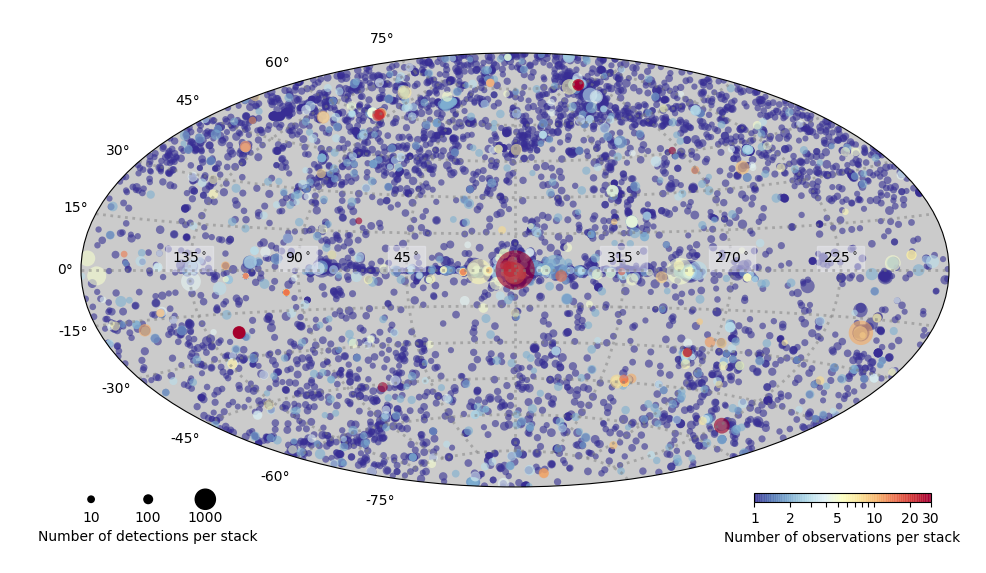 CfA - CXC
Chandra Source Catalog (CSC 1.1) released in ESASky – HiPS & MOC
Implemented MOC interface for Chandra archival data
CSC 2.0 opened to public at Jan 2018 AAS
http://cxc.cfa.harvard.edu/csc2/
~370,000 sources from stacked observations
Tabular source properties
Per stack, field , and source data products for further analysis
Datacubes, images, spectra, light curves
CSC2.0 Processing status view in WWT
http://cxc.cfa.harvard.edu/csc2/wwt.html
New CSCview released (with SAMP)
The CXC Archive and Catalog make use of SIAP, ObsCore, SCS, TAP, ADQL, MOC, SAMP (and soon HiPS)
Maintaining the Registry of Registries
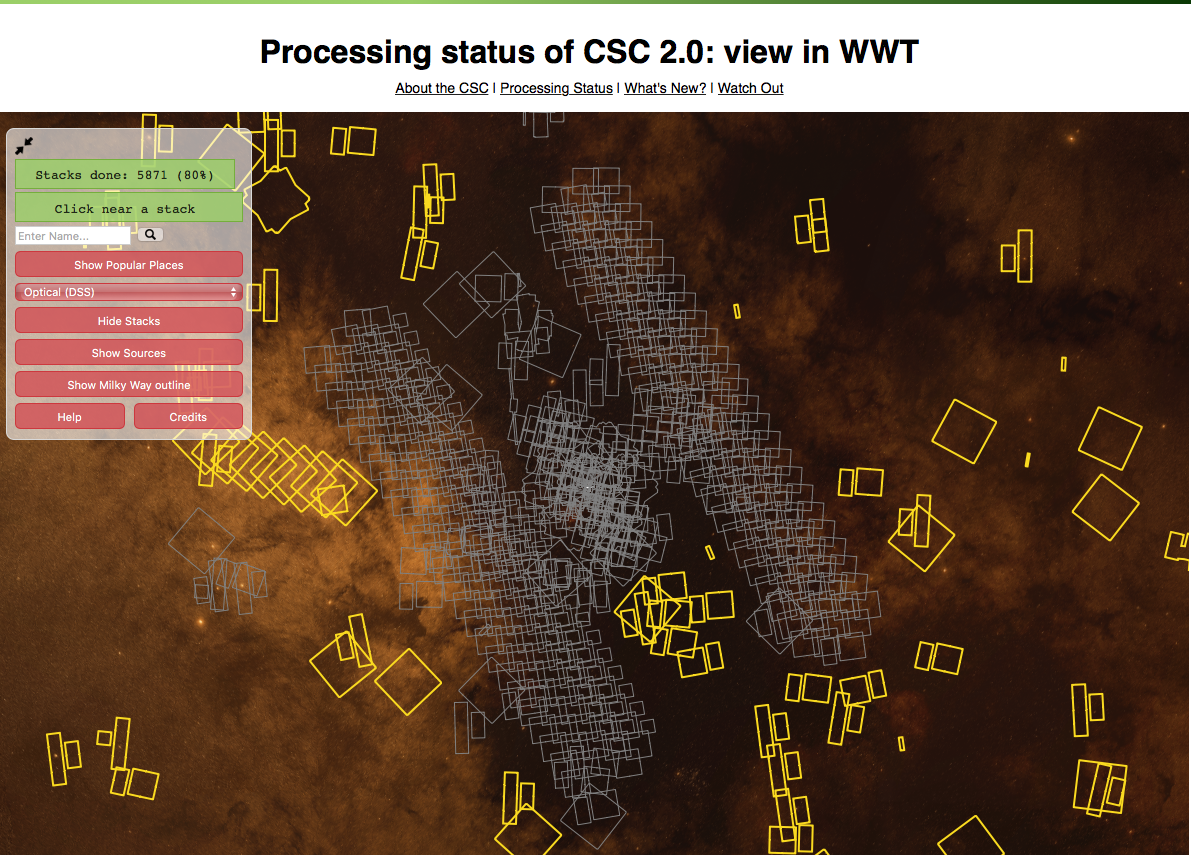 Victoria - 5/27/18
36
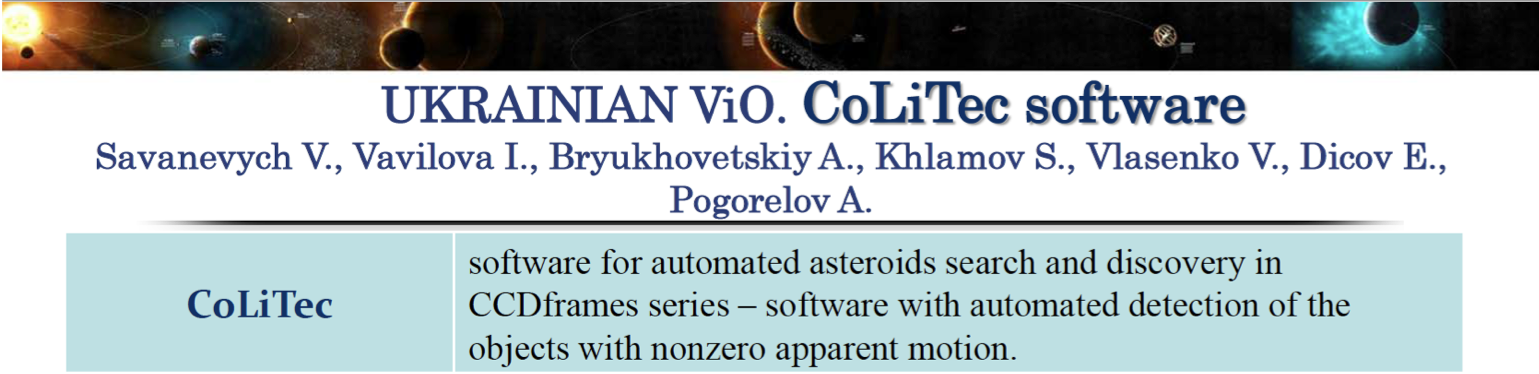 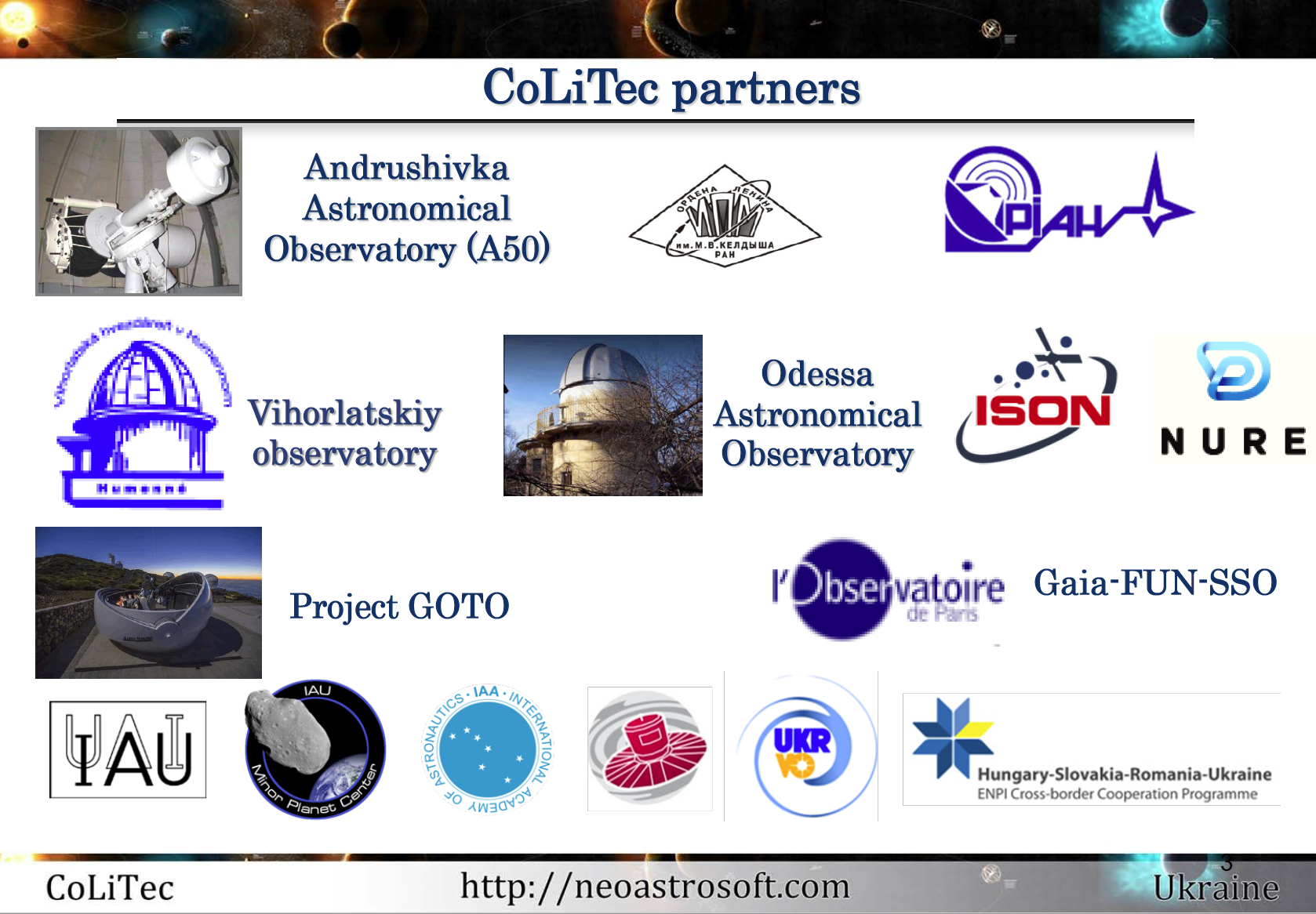 Victoria - 5/27/18
37
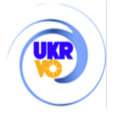 Victoria - 5/27/18
38
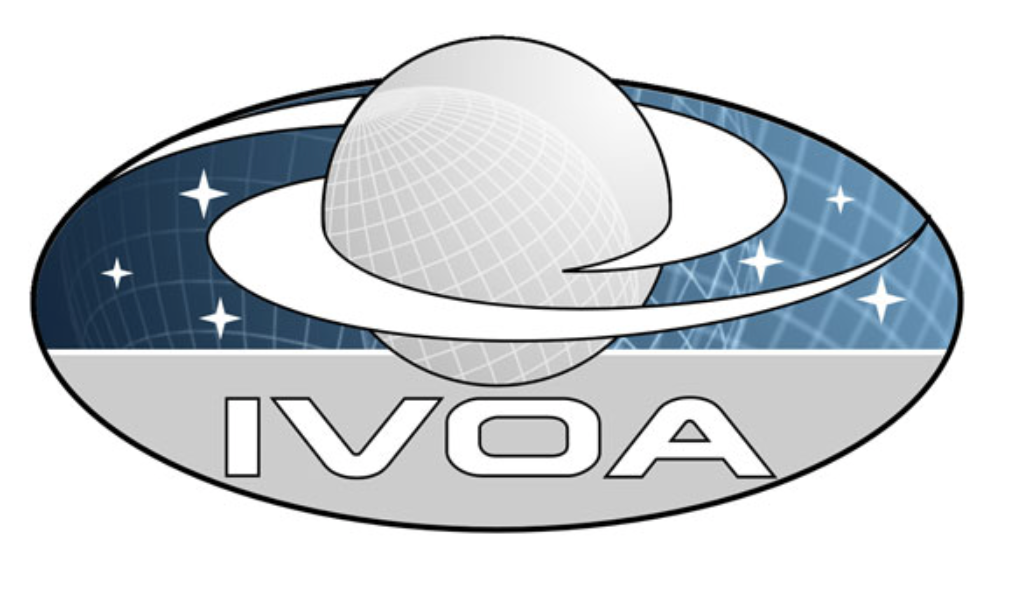 This Meeting
Victoria - 5/27/18
39
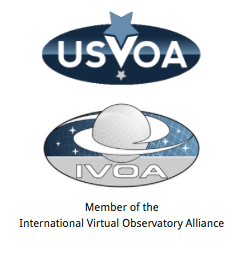 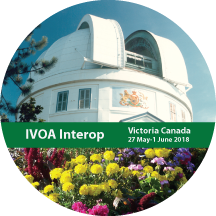 Attendancea focused working meeting
82
Victoria - 5/27/18
40
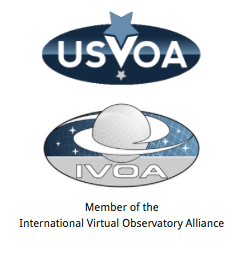 IVOA Organization Chart
Committee on Science Priorities
Executive
Committee
Media Group
Technical Coordination Group
Standards & Processes Committee
Working Groups
Interest Groups
Data Access
Layer
Data Curation 
& Preservation
Data
Model
Applications
Education
Theory
Knowledge Discovery in Databases
Solar System
Grid & Web Services
Time Domain
Operations
Registry
Semantics
Victoria - 5/27/18
41
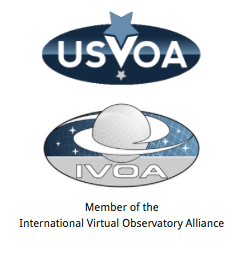 Exec Membership Changes
Lets welcome the new members of the IVOA Exec
Rafael Santos is the new BraVO representative
Tim Jenness is a new member of the USVOA representation

Thanks to Paula Coelho (BraVO) and Adam Bolton (USVOA) for their past  service in the IVOA Exec
Victoria - 5/27/18
42
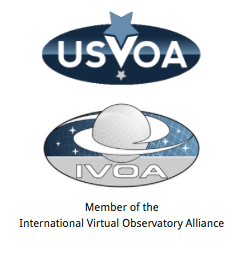 IVOA Term Expirations in May 2018
Working Groups 
Applications: Pierre Fernique - Ch, Tom Donaldson - V Ch
Data Access: Francois Bonnarel - Ch, Marco Molinaro - V Ch
Registry: Markus Demleitner - Ch, Theresa Dower (1 year extension) - V Ch
Data Model: Mark Cresitello-Dittmar - Ch (1 year extension) , Laurent Michel (1 year extension) - V Ch
Grid & Web Services: Brian Major - Ch (1 year extension), Giuliano Taffoni (1 year extension) - V Ch
Semantics: Mireille Louys - Ch (1 year extension), Alberto Accomazzi (1 year extension) - V Ch
Interest Groups
Data Curation & Preservation: Francoise Genova – Ch
Operations: Tom McGlynn - Ch (1 year extension), Mark Taylor (1 year extension) - V Ch
TCG: Matthew Graham - Ch, Patrick Dowler - V Ch
Exec: Pepi Fabbiano - Ch, Mark Allen - V Ch 

"1 year extension" means a 1 year extension is available
Victoria - 5/27/18
43
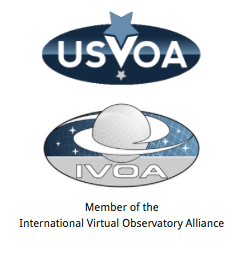 Progress in Standards (At the end of the Shanghai meeting)We now have 5 standards approved in Victoria
Victoria - 5/27/18
44
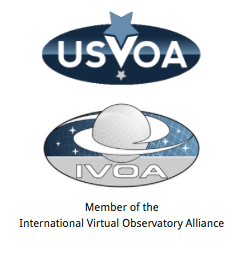 Lets go to work…
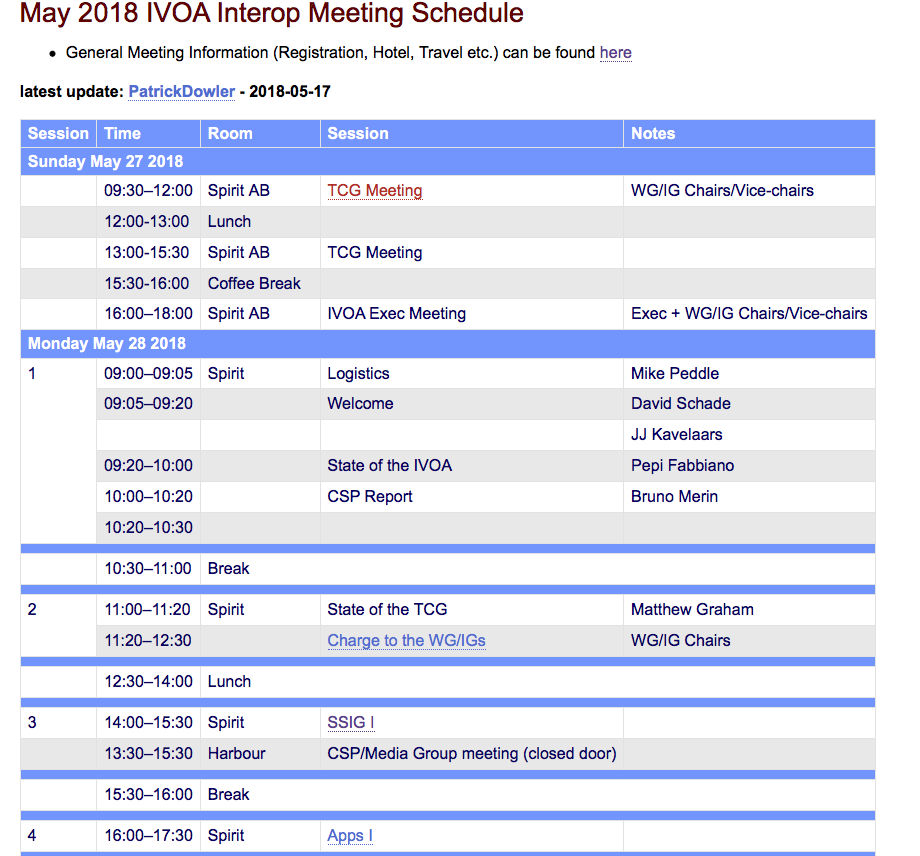 And now lets go to work…
We have a packed program
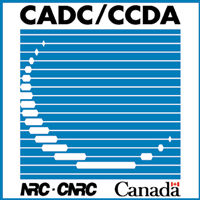 Thank you CADC 
and the LOC
Victoria - 5/27/18
45